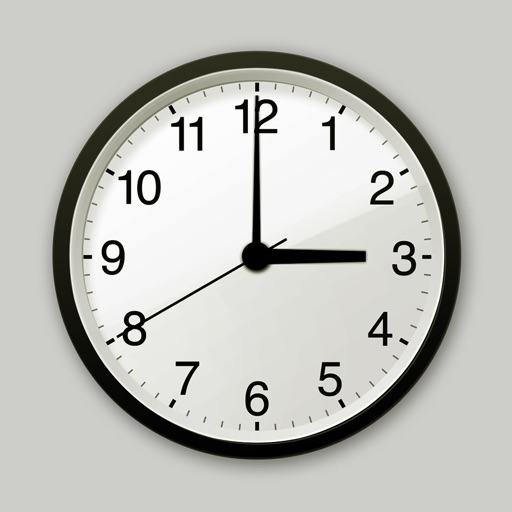 Time
Minute hand
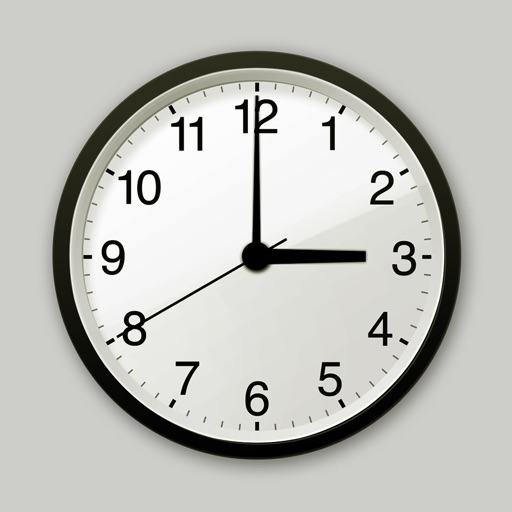 Hour hand
[Speaker Notes: -The minute hand is the long hand
-The hour hand is the short hand]
Hours and minutes
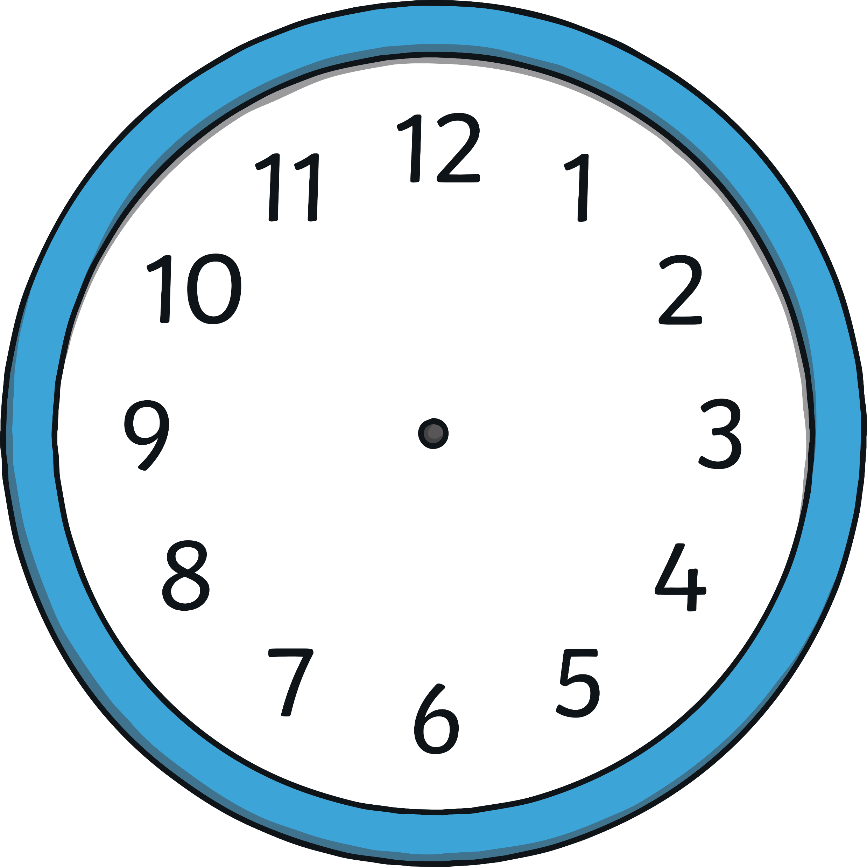 When the minute hand is pointing to 12 it is showing a full hour.
This clock is showing 8 o’clock
This is called o’clock.
[Speaker Notes: When the minute hand is pointing to 12, it is showing a full hour. We call this time ‘o’clock’.

On this clock, the hour hand is pointing at the 8 and the minute hand is pointing to the 12.

This clock is showing that the time is 8 o’clock.]
What time is it?
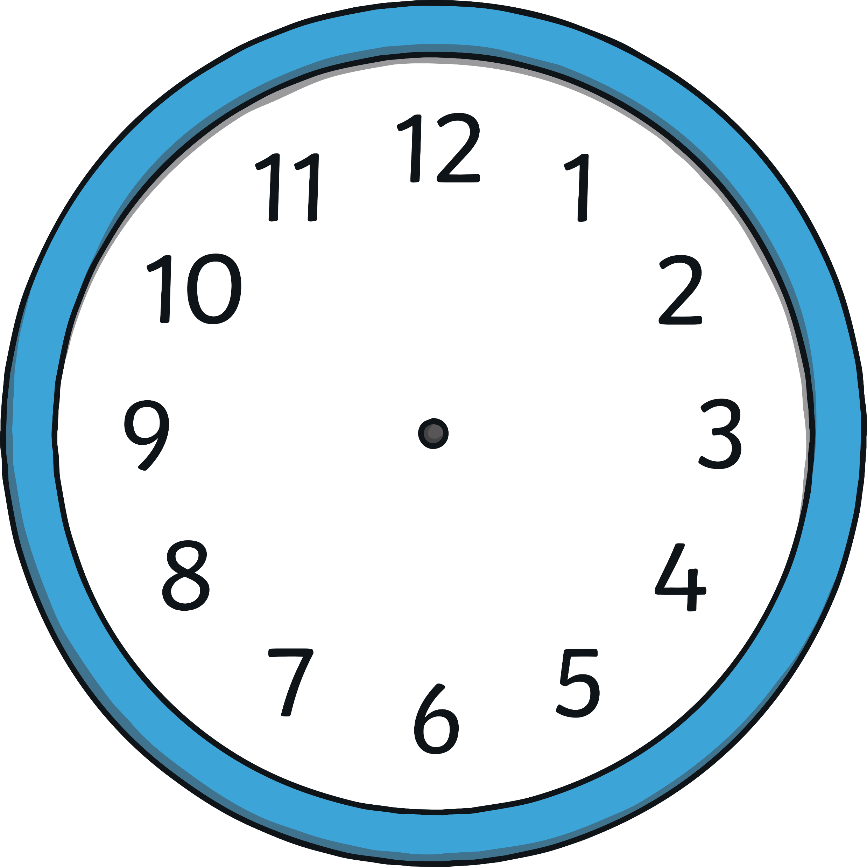 1 o’clock
What time is it?
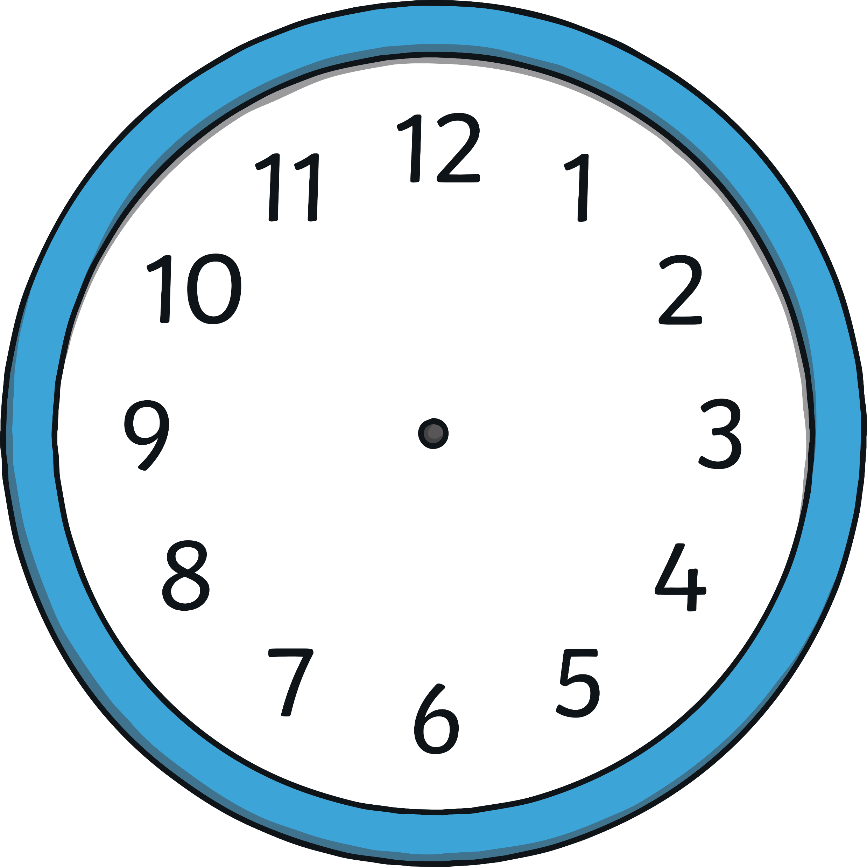 5 o’clock
What time is it?
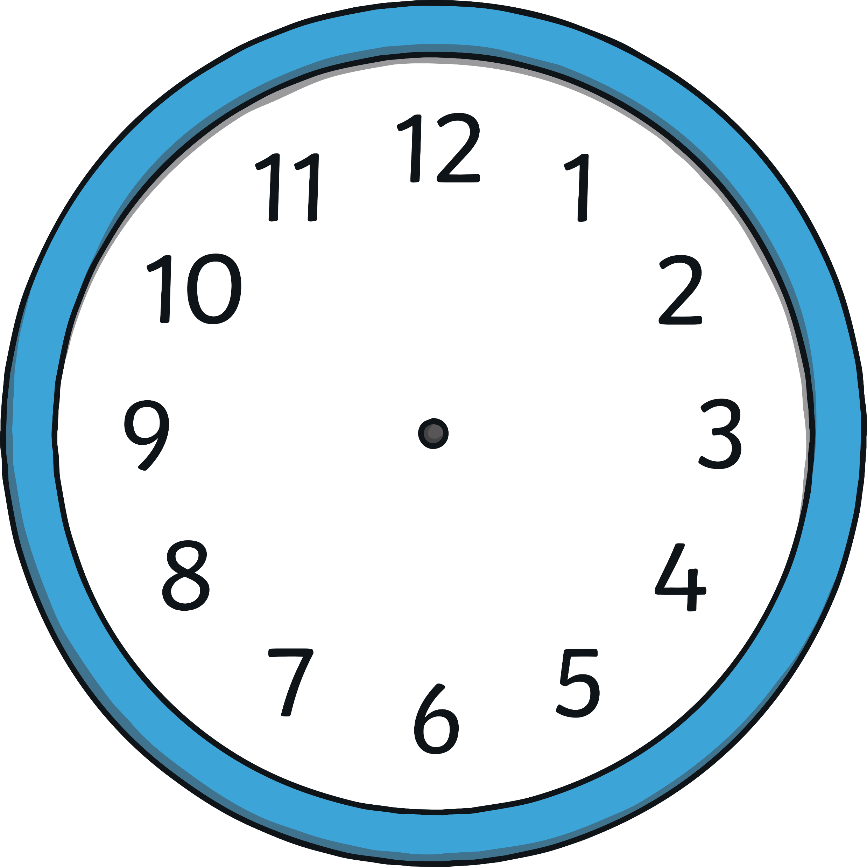 6 o’clock
What time is it?
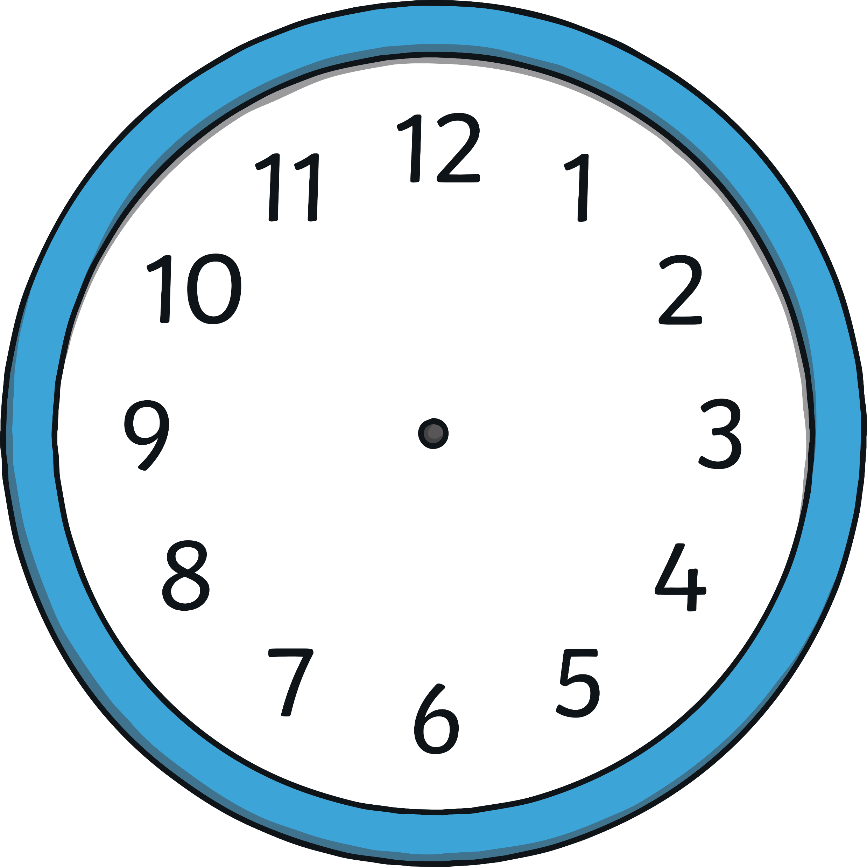 9 o’clock
What time is it?
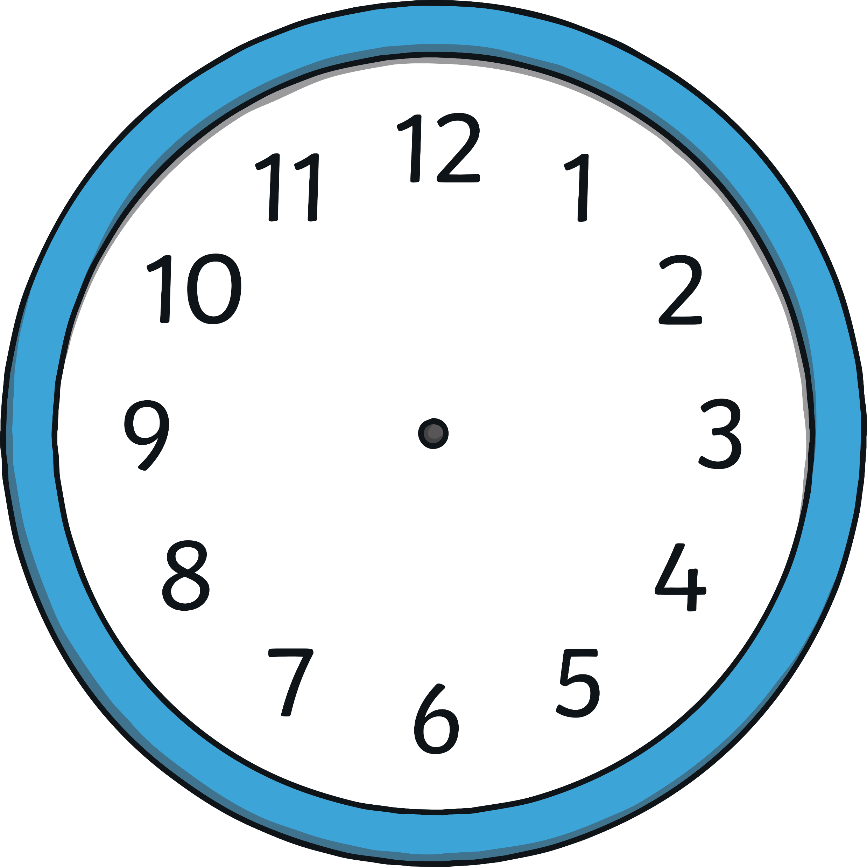 12 o’clock
Which clock shows 2 o’clock?
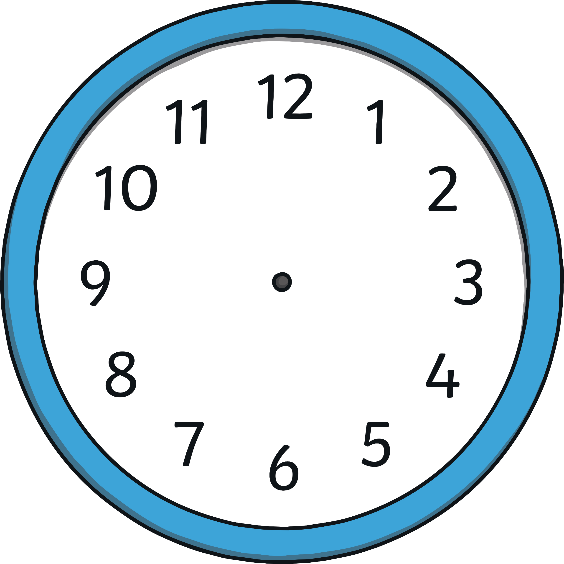 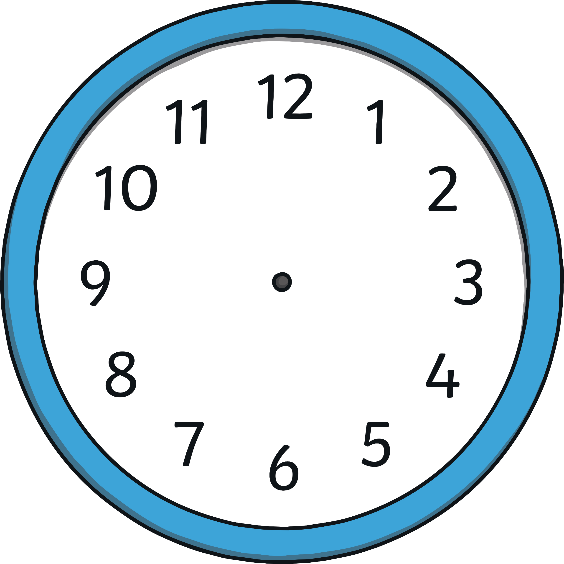 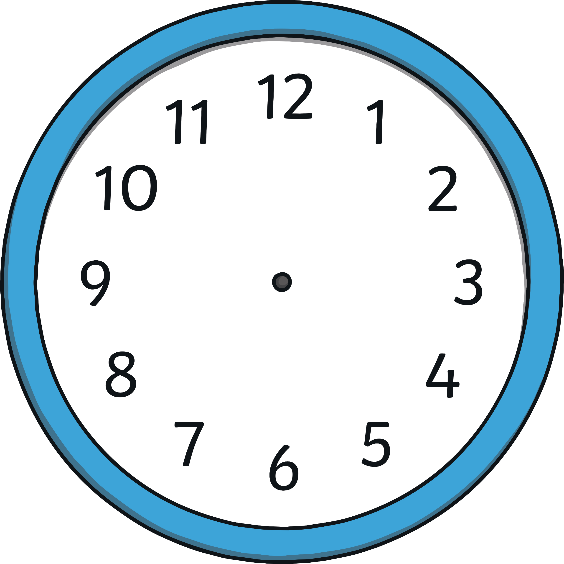 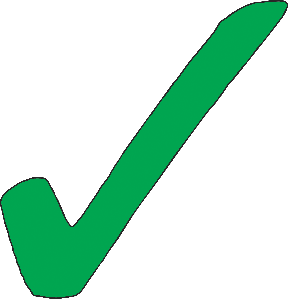 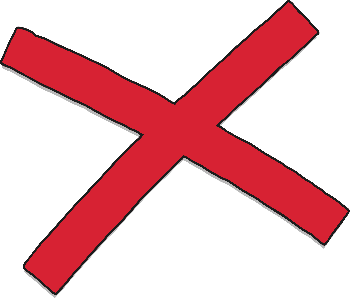 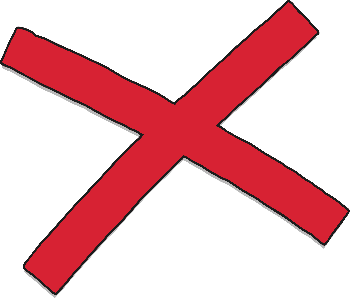 Which clock shows 4 o’clock?
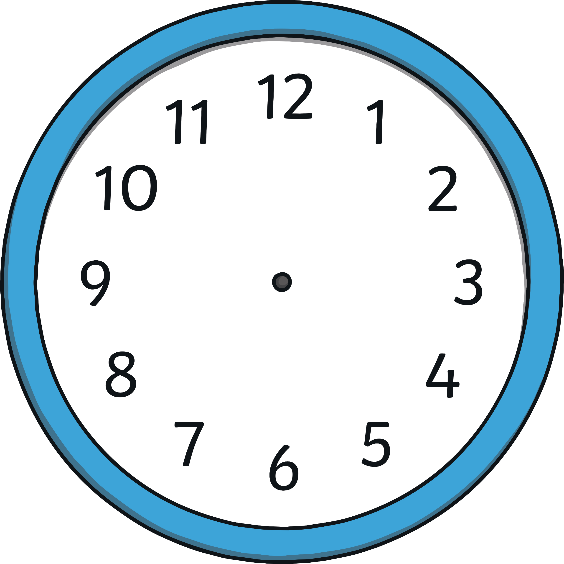 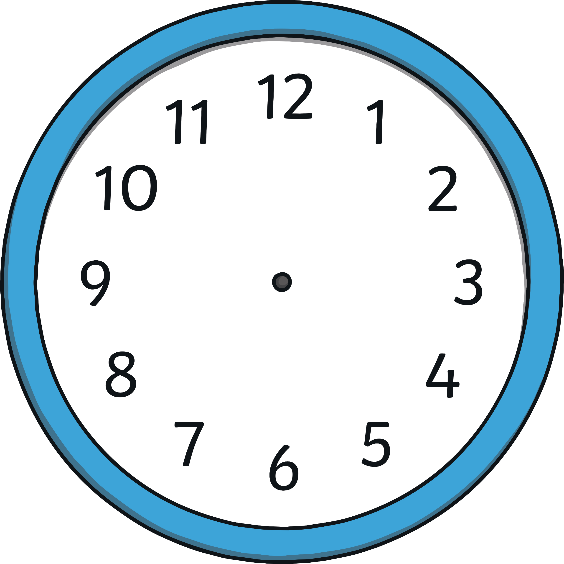 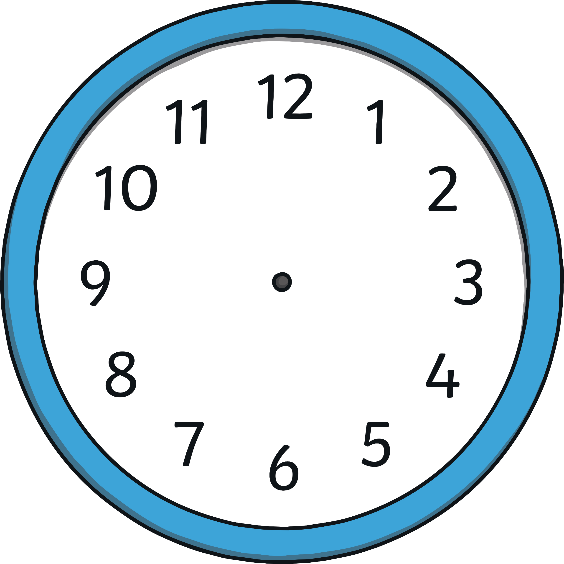 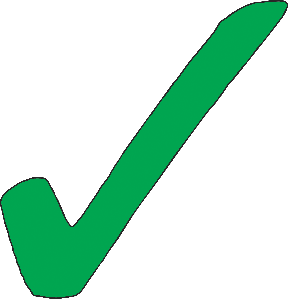 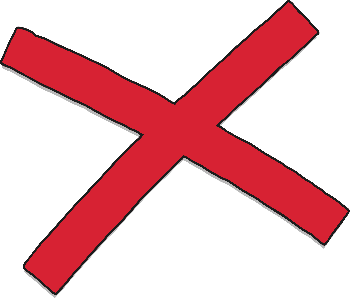 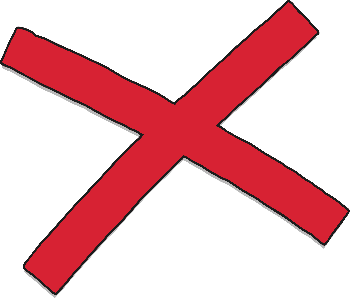 Which clock shows 10 o’clock?
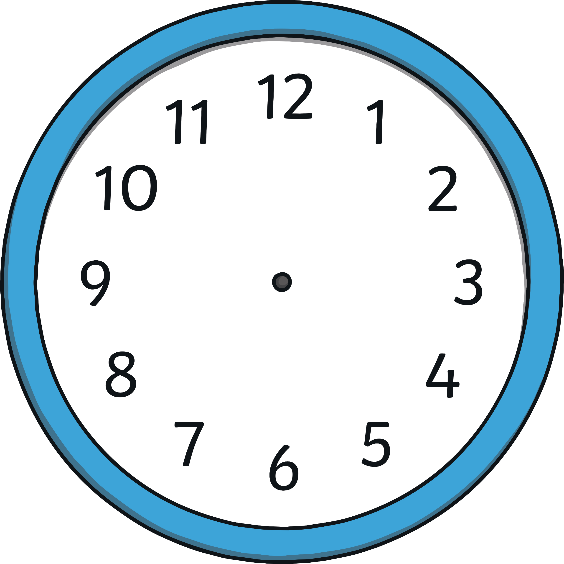 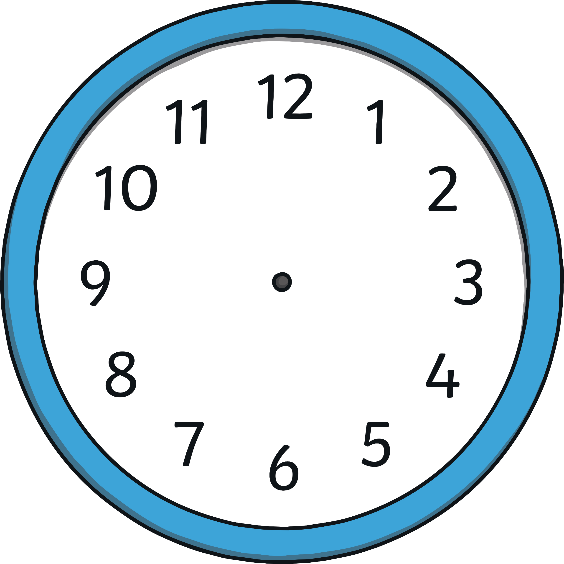 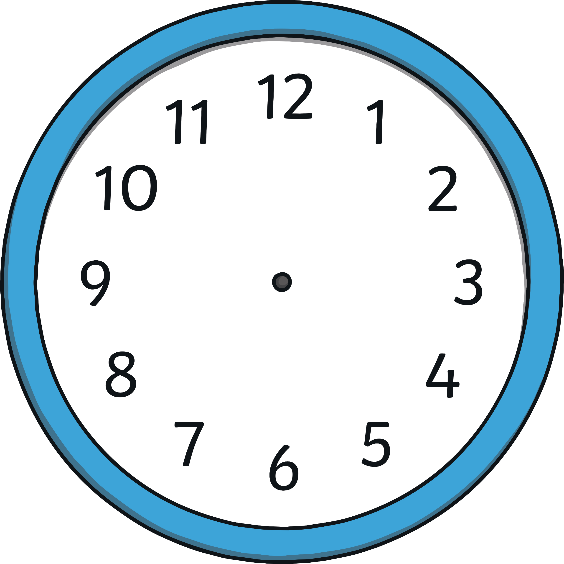 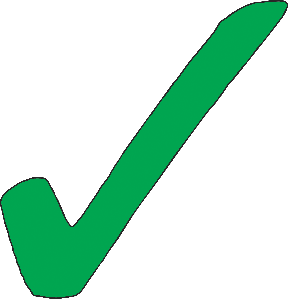 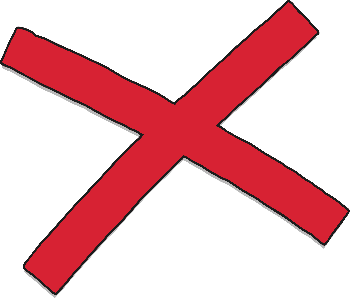 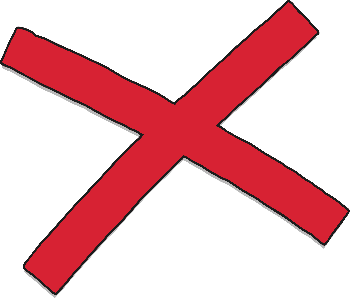 Which clock shows 3 o’clock?
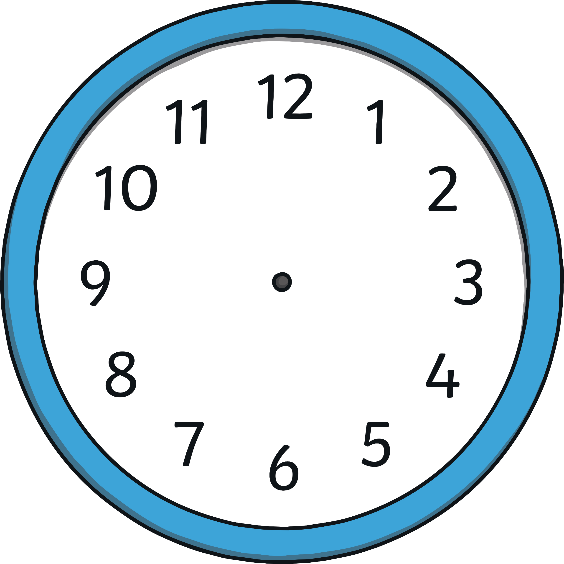 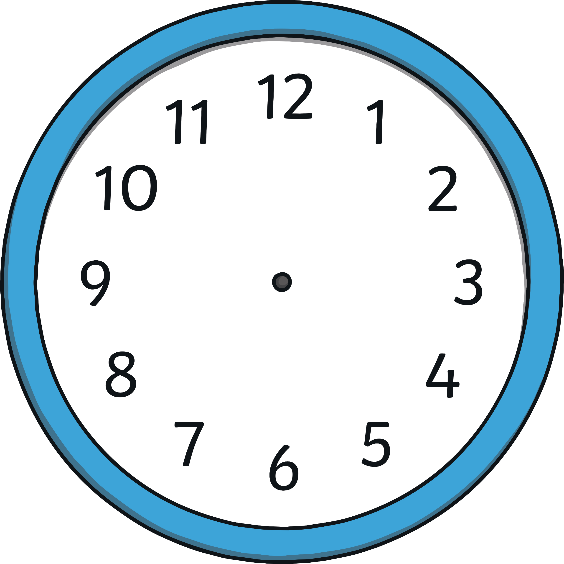 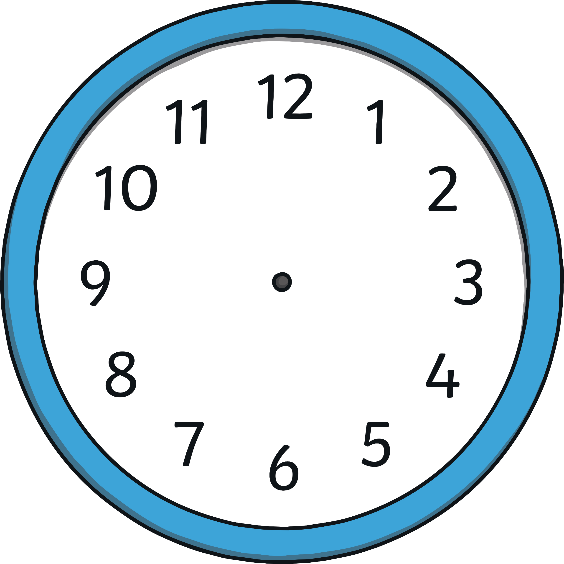 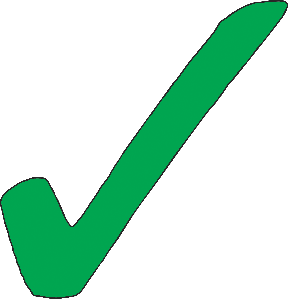 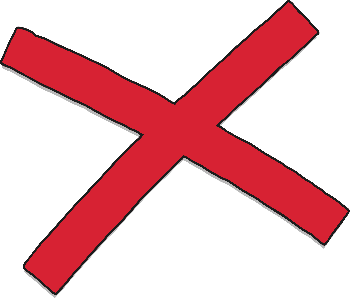 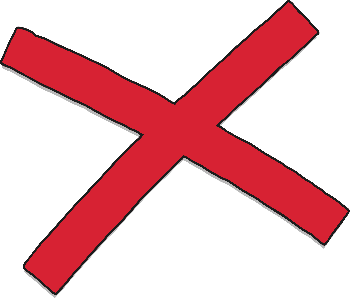